Соблюдение правила дорожной безопасности
в период новогодних каникул
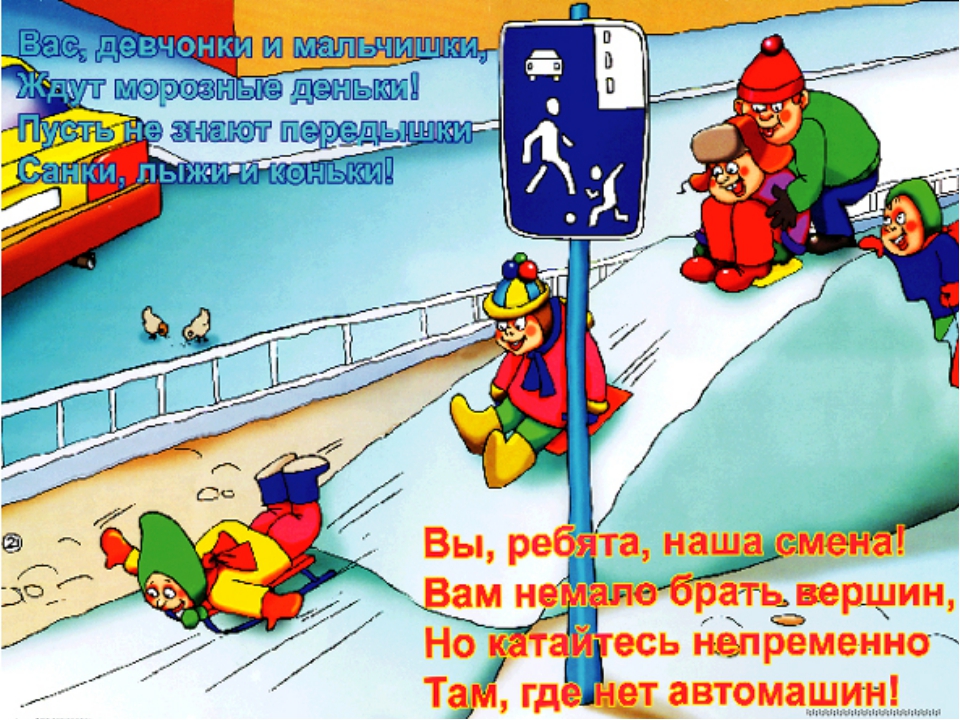 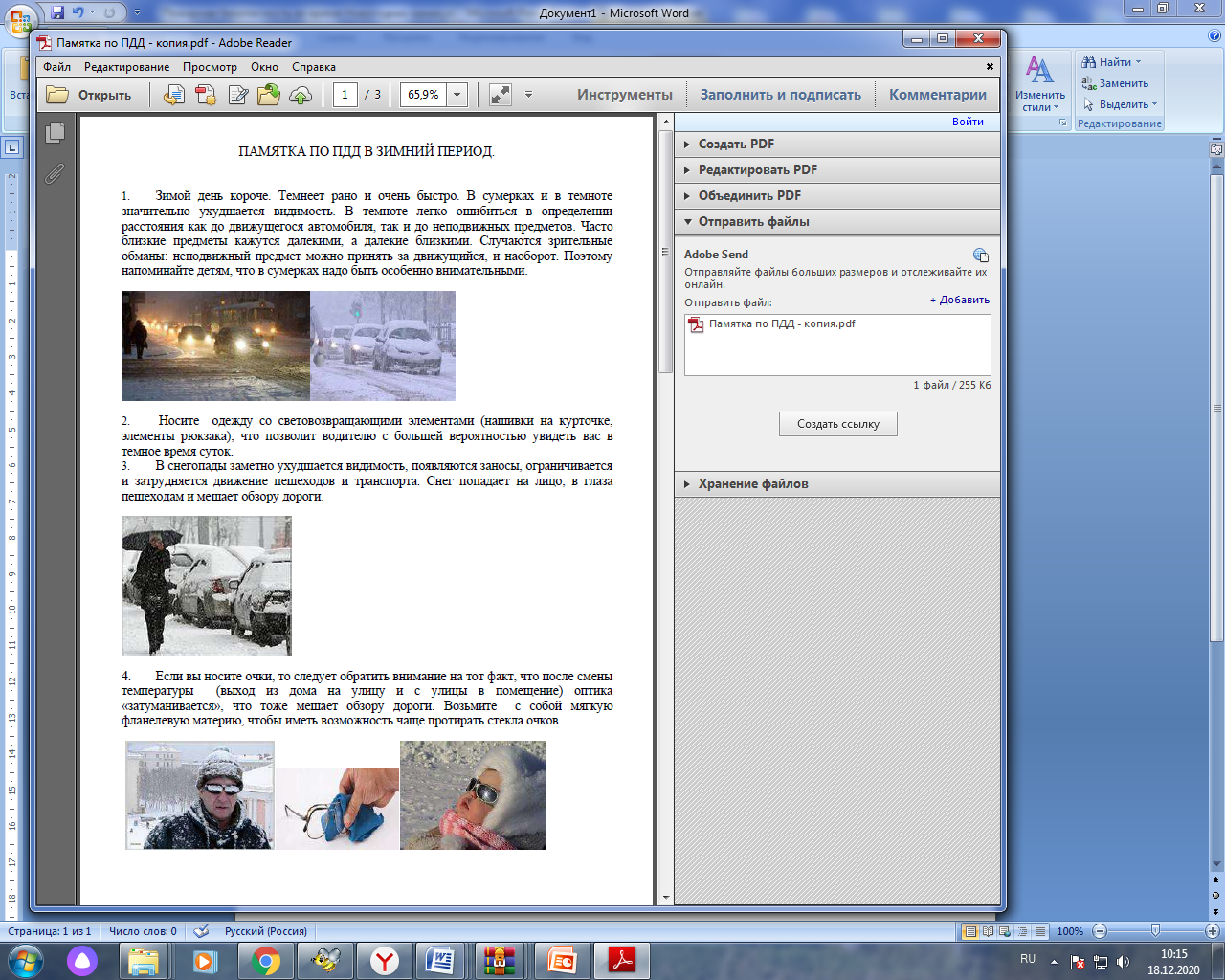 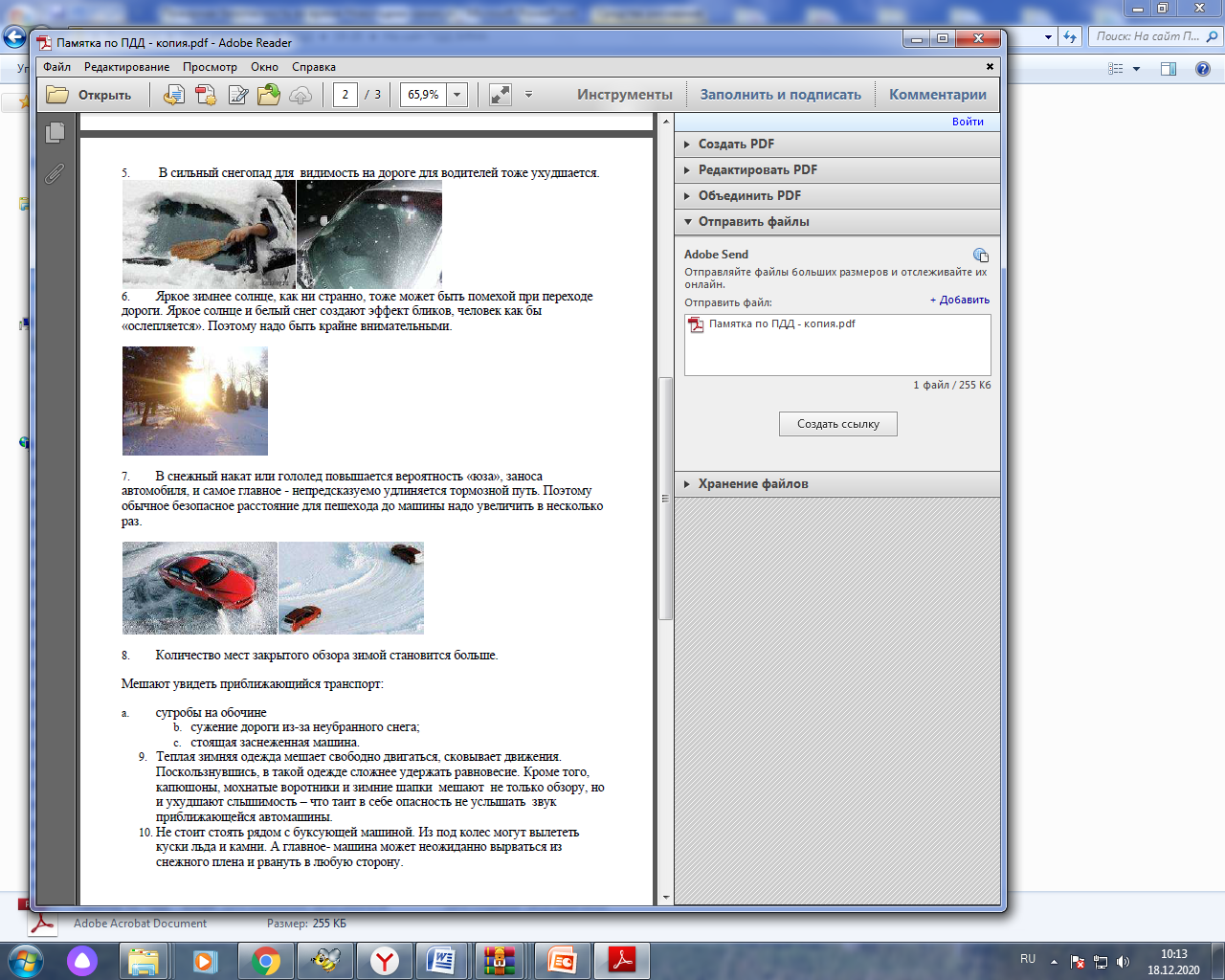 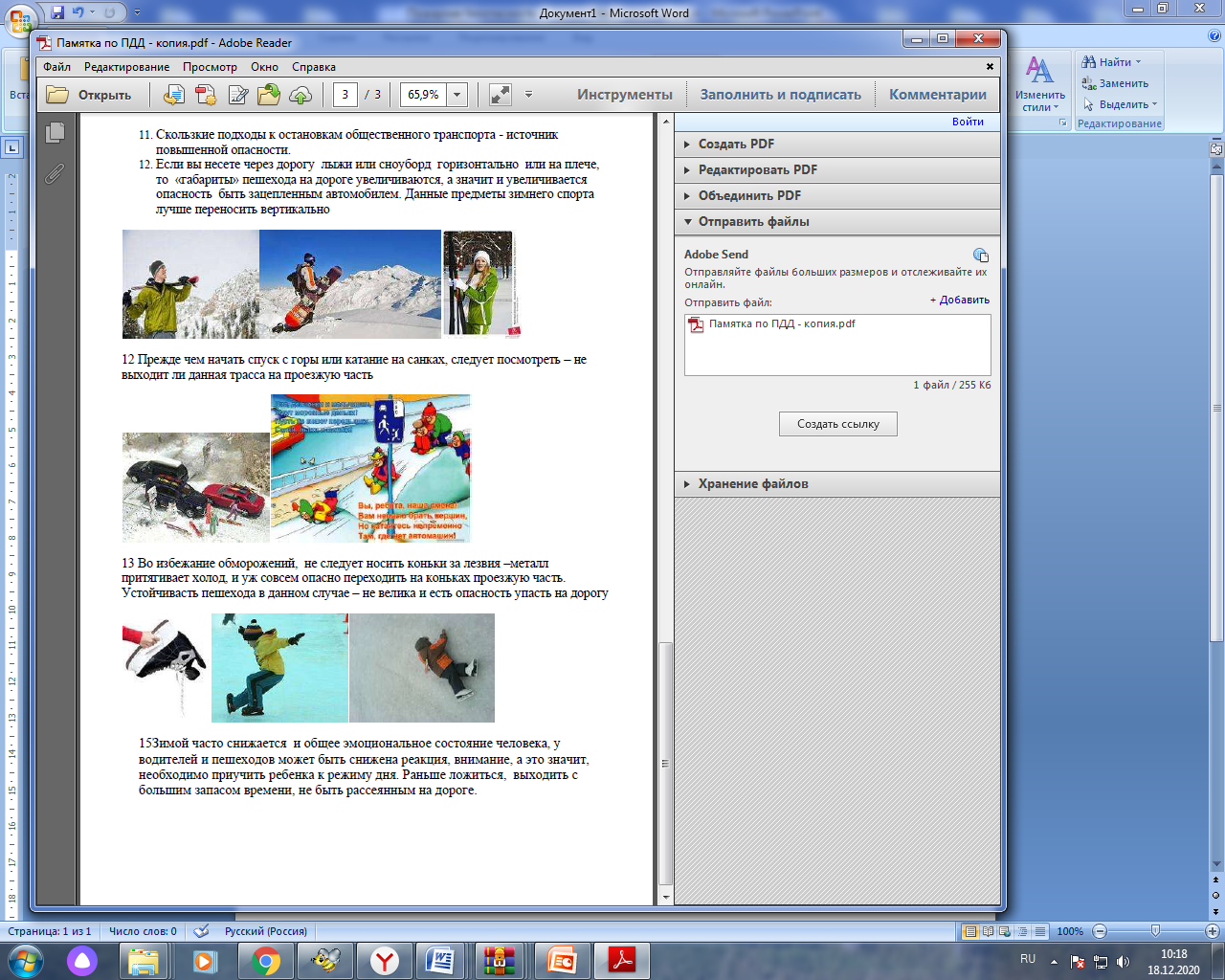 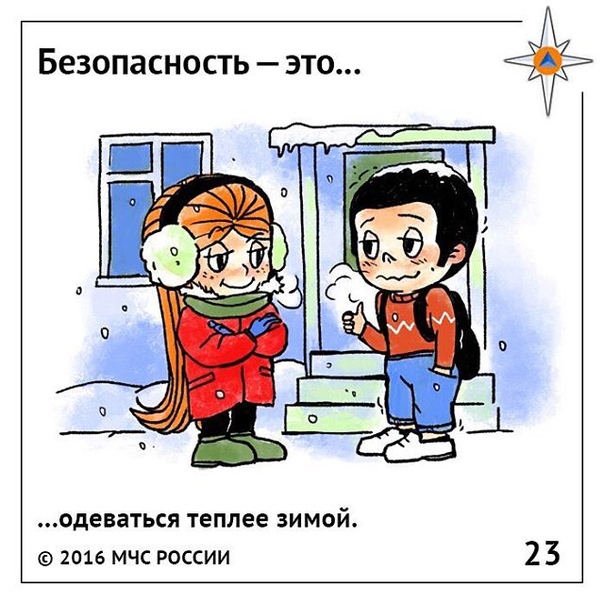 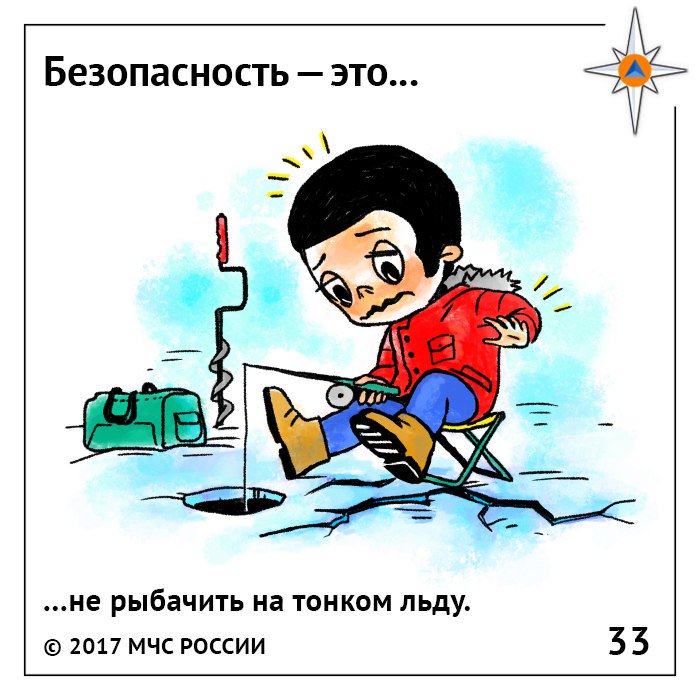 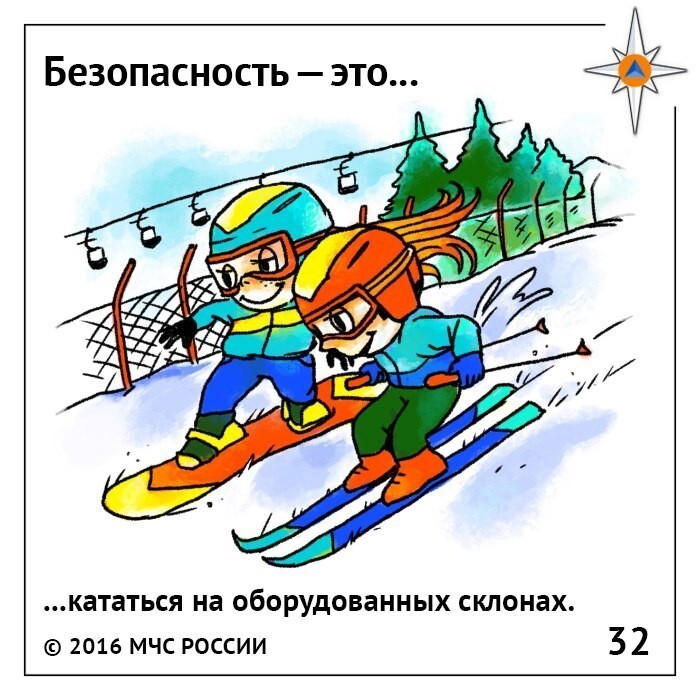 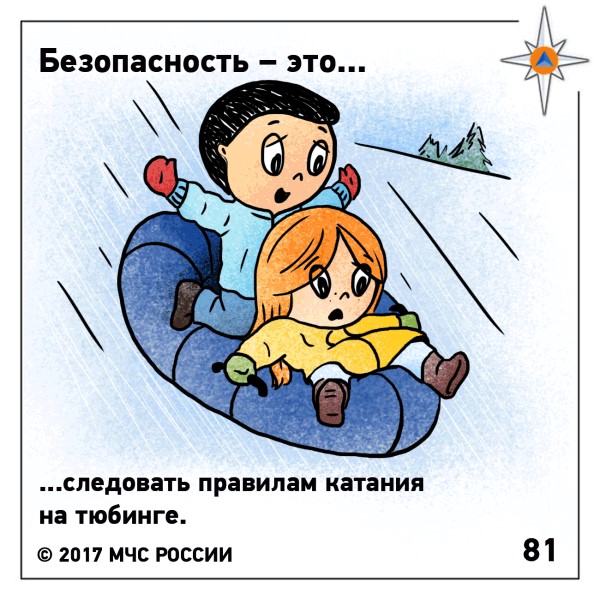